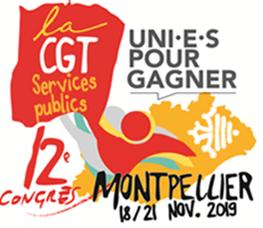 Projet de loi de transformation de la fonction publique
Conseil départemental de Haute- Garonne
Mardi 16 avril 2019
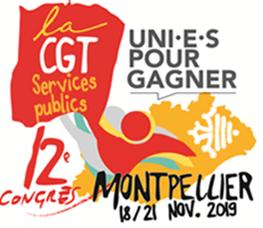 Les grands principes  fondateurs de la fonction publique
Le principe d’égalité
2. Le principe de responsabilité
3. Le principe d’indépendance
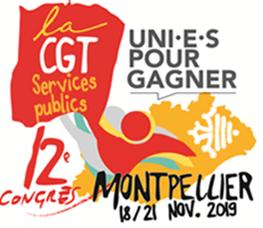 Plan de l’intervention
1. Droit à accéder à la fonction publique et droit à une carrière
2. Droit à la protection sociale complémentaire, à la médecine du travail, aux congés
3. Droit à avoir de bonnes conditions de travail
4. Droit à la formation
5. Droit à l’égalité  Femme - Homme
6. Les autres dispositions du projet de loi pour casser davantage la fonction publique
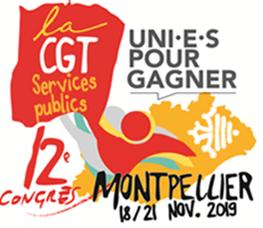 Le droit à accéder à la fonction publique et   le droit à carrière
Ce qui existe aujourd’hui
Le concours
Recrutement
L’accès direct en catégorie C
Le recrutement par contrat
Le point d’indice
L’avancement d’échelon
L’avancement de grade
Carrière
La promotion interne
Mesures PPCR
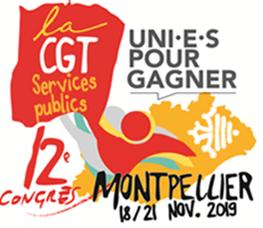 Le droit à accéder à la fonction publique et   le droit à carrière
Ce que le projet de loi changerait !
Création d’un CDD de projet ou d’opération
Développement du recours au contrat sur emploi permanent à temps non complet
Fin du statut dans les communes de moins de 1 000 habitants
Recrutement
Recrutement de directeurs généraux issus du privé
Mise en place d’une procédure de rupture conventionnelle
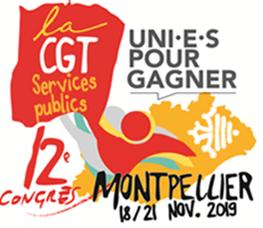 Le droit à accéder à la fonction publique et   le droit à carrière
Ce que le projet de loi changerait !
Généralisation de l’entretien professionnel
Rémunération au mérite
Carrière
Mise en place obligatoire de lignes directrices de gestion
Suppression de la parité numérique en Conseil de discipline
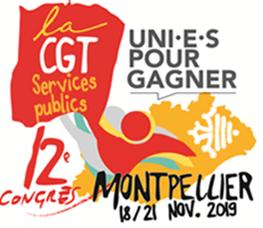 Le droit à la protection sociale complémentaire, à la médecine du travail, aux congés
Ce qui a été obtenu
Participation (facultative) de l’employeur aux frais de mutuelle et/ou de prévoyance
Création de la médecine préventive et de santé
Reconnaissance des maladies professionnelles
Reconnaissance des accidents imputables au service
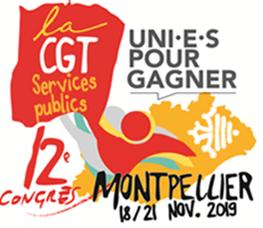 Le droit à la protection sociale complémentaire, à la médecine du travail, aux congés
Ce que le projet de loi changerait !
L’article 16 de la loi, autorise le gouvernement à légiférer par ordonnance, dans un délai compris entre 9 et 12 mois pour réformer :
La participation des employeurs
Les instances médicales et la médecine préventive
Les congés pour maladie et les règles de temps partiel thérapeutique
Les congés pour maternité, adoption ou accueil d’un enfant
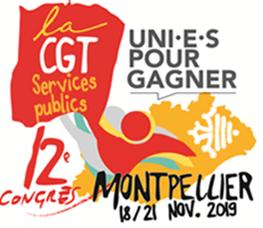 Le droit à la protection sociale complémentaire, à la médecine du travail, aux congés
4 scénarii possibles :
Les 2 premiers scénarii conservent la philosophie actuelle
Allègement significatif des cas de saisine et des procédures
1er scénario
Recentrer des instances sur une approche purement médicale par la création d’une commission médicale unique
2°scénario
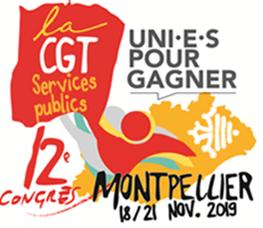 Le droit à la protection sociale complémentaire, à la médecine du travail, aux congés
Les deux suivants changent la nature du dispositif pour le rapprocher du régime général
Proposition d’un passage à un contrôle                  a posteriori propre à la fonction publique
3°scénario
Il envisage la mutation du régime, en convergence avec le régime général
4° scénario
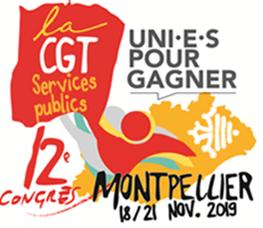 Le droit à avoir de bonnes conditions de travail
Ce qui existe aujourd’hui
Temps de travail
Depuis la loi sur les 35 heures, votée en 2001, le temps de travail dans la fonction publique est fixé à :
1607 heures
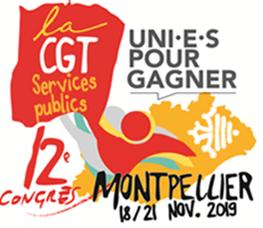 Le droit à avoir de bonnes conditions de travail
Ce que le projet de loi changerait !
Fin du régime dérogatoire pour les collectivités ayant délibéré avant la promulgation de la loi de 2001
Obligation de délibérer dans un délai d’un an suite aux renouvellements des instances délibératives
Avant mars 2021, pour le bloc communal
Avant mars 2022, pour les départements
Avant décembre 2022, pour les régions
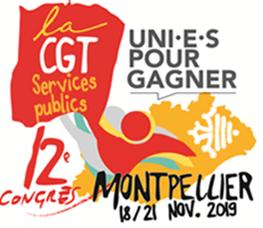 Le droit à avoir de bonnes conditions de travail
Ce qui existe aujourd’hui
Instances paritaires locales
Consulté pour avis pour tous ce qui concerne l’organisation du travail
Le CT
Consulté pour avis pour tous les éléments liés à la carrière
La CAP
Permet d’avoir des moyens et des outils pour les questions relatives à la sécurité au travail
Le CHSCT
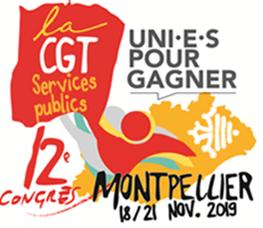 Le droit à avoir de bonnes conditions de travail
Ce que le projet de loi changerait !
L’article 2 de la loi supprime les CT et les CHSCT et créé une nouvelle instance.
CT et CHSCT
Le comité social territorial
L’article 3 maintient leur existence, mais les vide de leurs prérogatives et compétences !
CAP
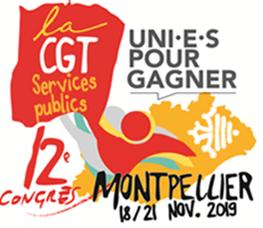 Le droit à avoir de bonnes conditions de travail
Ce qui existe aujourd’hui
Instances paritaires départementales et nationales
Au niveau départemental, ils assurent la gestion des carrières des collectivités affiliées
Les centres de gestion
Il est consulté pour avis sur tous les textes concernant la FPT. Il a un pouvoir d’auto saisine.
Le CSFPT
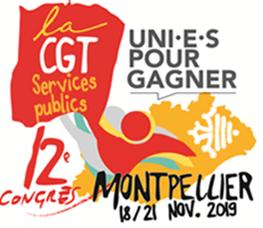 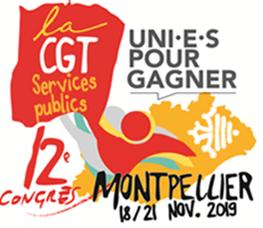 Le droit à avoir de bonnes conditions de travail
Ce que le projet de loi changerait !
L’article 18 de la loi permet aux CDG qui le souhaitent de fusionner au niveau d’une même région et de créer un « centre interdépartemental unique »
Les centres de gestion
L’article 1er affaiblit ses compétences en permettant au Conseil commun de la fonction publique d’être consulté en lieu et place du CSFPT
Le CSFPT
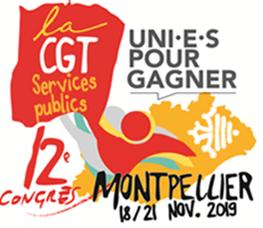 Le droit à la formation
Ce qui existe aujourd’hui
Le CNFPT
Le CNFPT est LE centre de formation statutaire des agents territoriaux, fonctionnaires et contractuels. 
Financement par une cotisation de 0,9% de la masse salariale.
Il est géré de façon paritaire au niveau national (CA et CNO) et déconcentré au niveau régional (CRO)
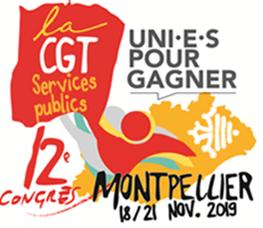 Le droit à la formation
Ce que le projet de loi changerait !
Le compte personnel de formation contre le droit à la formation.
L’article 20 garantit la portabilité des droits acquis au titre du CPF.
Possibilité de monétiser les droits acquis, en cas de départ dans le privé.
Volonté de suppression du CNFPT
L’article 20 prévoit également « le rapprochement et la modification du financement des établissements et des services de formation des agents publics
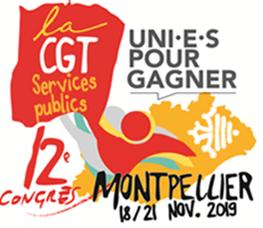 Droit à l’égalité Femme-Homme
Ecart salarial
62% de femmes dans la FPT
-19 %
Aujourd’hui
Protocole d’accord signé par la CGT en 2013, mais on constate que peu de collectivités l’ont décliné !
Un nouveau protocole d’accord proposé en septembre 2018, la CGT ne l’a pas signé car bien en dessous des exigences !
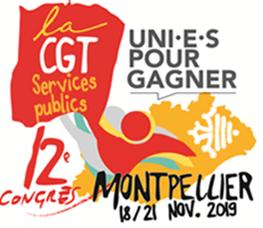 Droit à l’égalité Femme-Homme
Ce que prévoit le projet de loi !
Dispositif de signalement des violences
Favoriser l’articulation entre travail et vie privée
Renforcement des inégalités
Rapport sur l’accès des femmes aux emplois supérieurs
Divers plans d’actions
Représentation équilibrée dans les jurys de concours
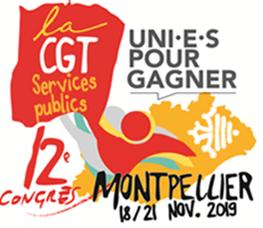 Les autres dispositifs visant à casser la fonction publique !
Détachement obligatoire
Indemnité de départ volontaire
Autorisation de légiférer par ordonnances
Suppression de 120 000 postes de fonctionnaires
Un calendrier contraint pour imposer un recul social d’ampleur !